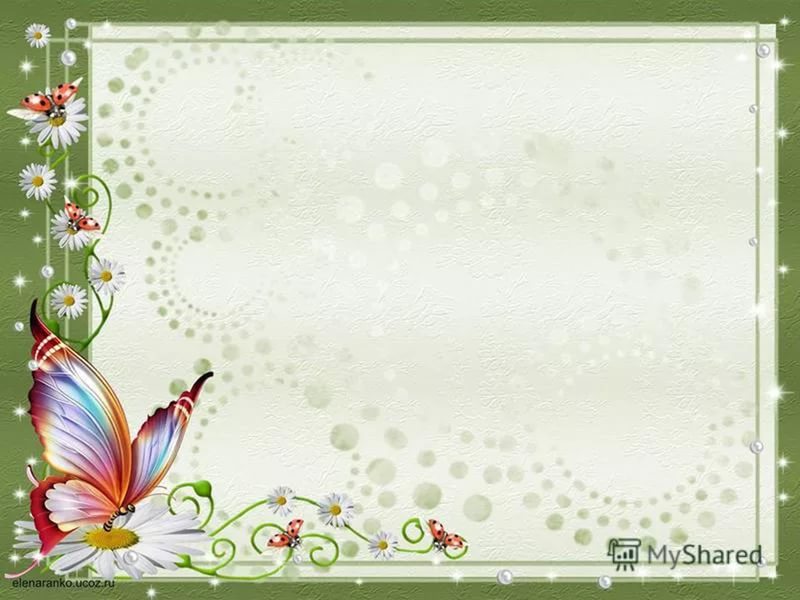 Портфолио
Воспитателя
Бобовской Елены Петровны
 МБДОУ «Середкинский детский сад»
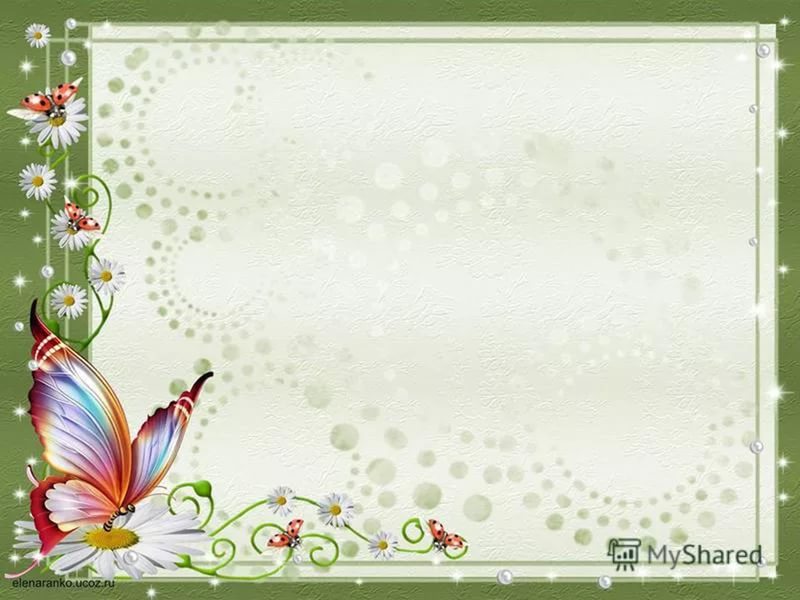 Общие сведения

Бобовская Елена Петровна
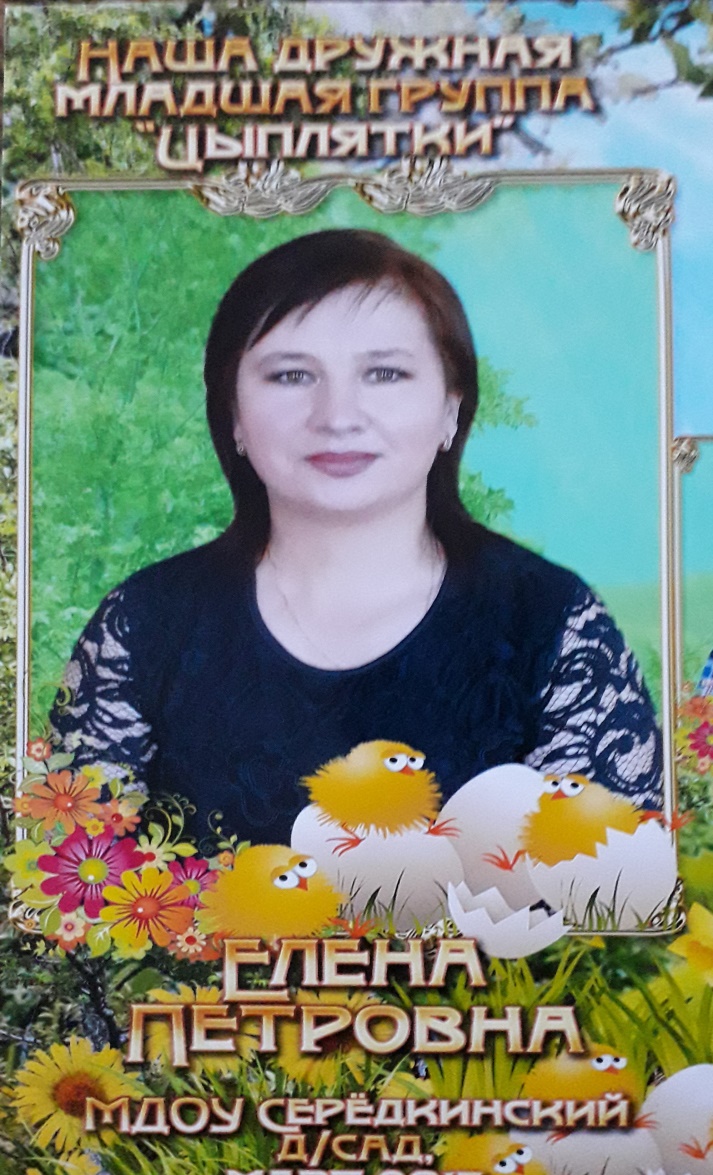 Образование-средне-специальное 
Общий стаж-32 года
Педагогический стаж-32 года
В МБДОУ «Середкинский детский сад» работаю  с июля 1989 года.
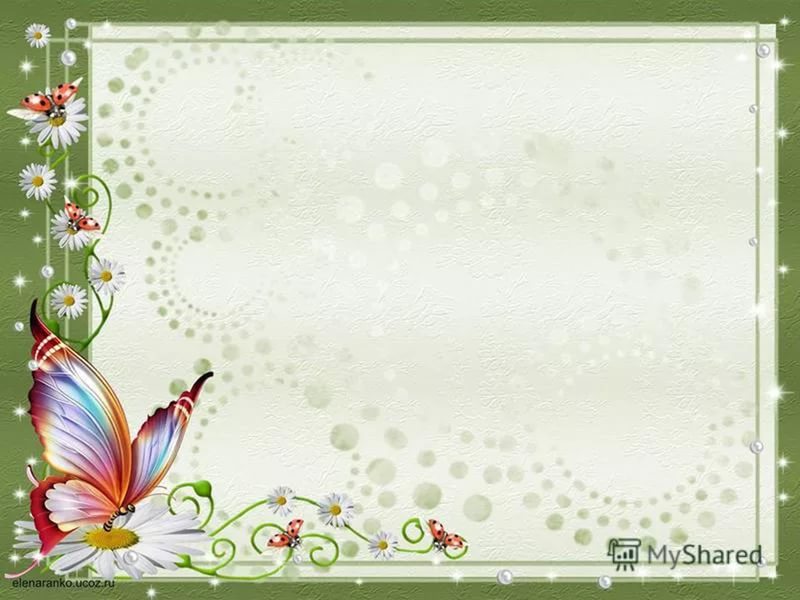 Педагогическое кредо:У ребёнка внутри солнечный лучик. Моя задача – дать ему засветиться!
Мой девиз:
Я знаю, я не напрасно тружусь, я воспитатель и этим горжусь!
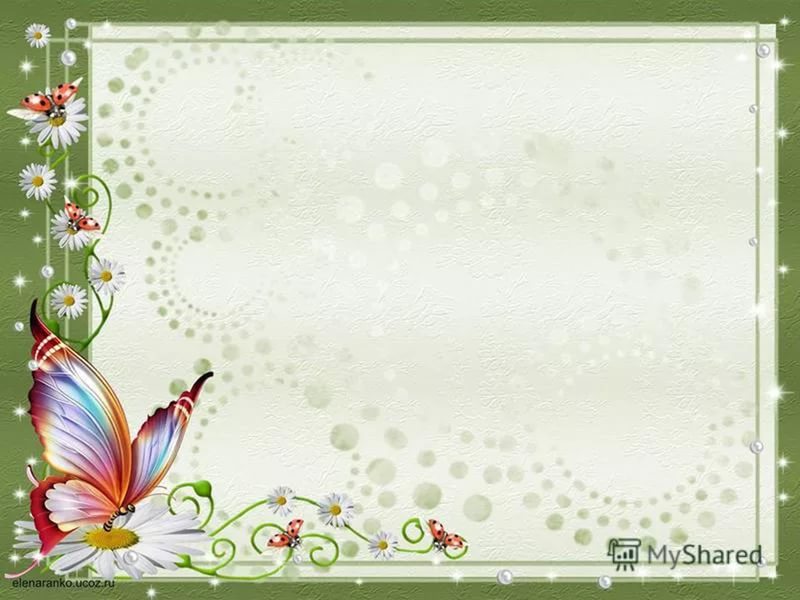 Профессиональные и личностные ценности:
Ценю в людях доброту, порядочность, честность, отзывчивость.
Считаю, что каждый должен обладать этими качествами, поэтому стремлюсь воспитывать эти качества в детях, с которыми я работаю
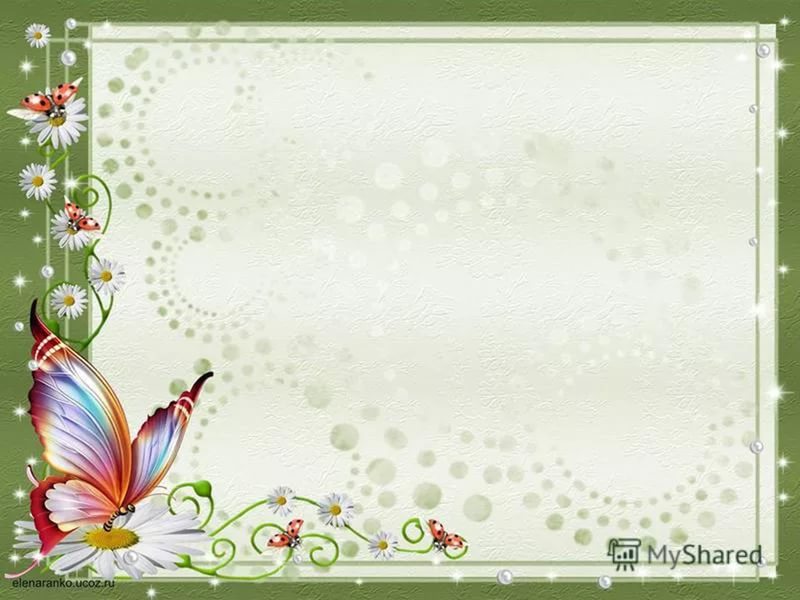 Мои принципы работы:
•не быть назойливой: у каждого свой мир интересов и увлечений;
• детям больше самостоятельности и права выбора;
• не развлекательность, а занимательность  как основа эмоционального тона занятия;
• уметь вставать на позицию ребенка, видеть в нем личность, индивидуальность;
• помогать ребенку быть социально значимым и успешным;
• предоставляешь требования к воспитанникам, проверь, соответствуешь ли им сам;
• все новое – это интересно!
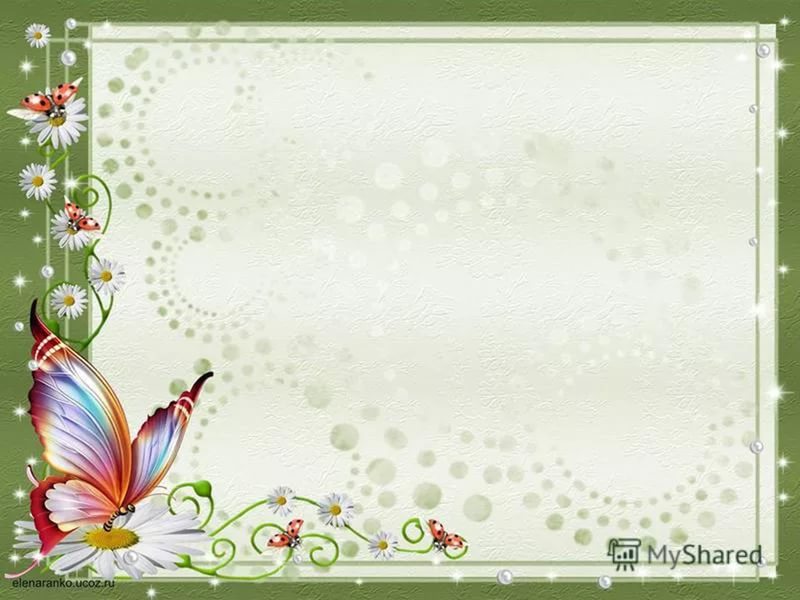 Курсы повышения квалификации
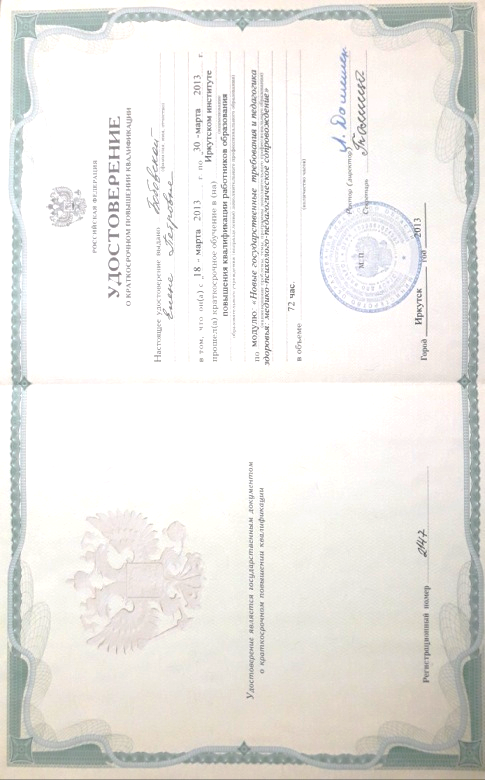 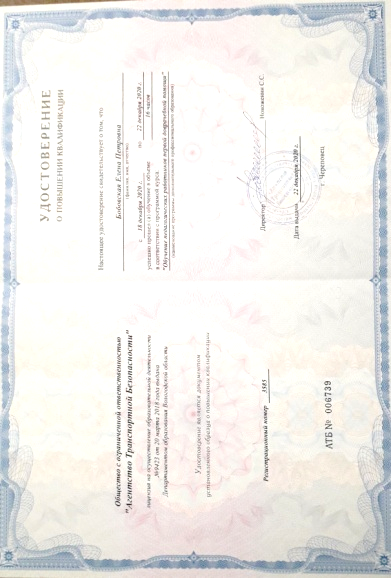 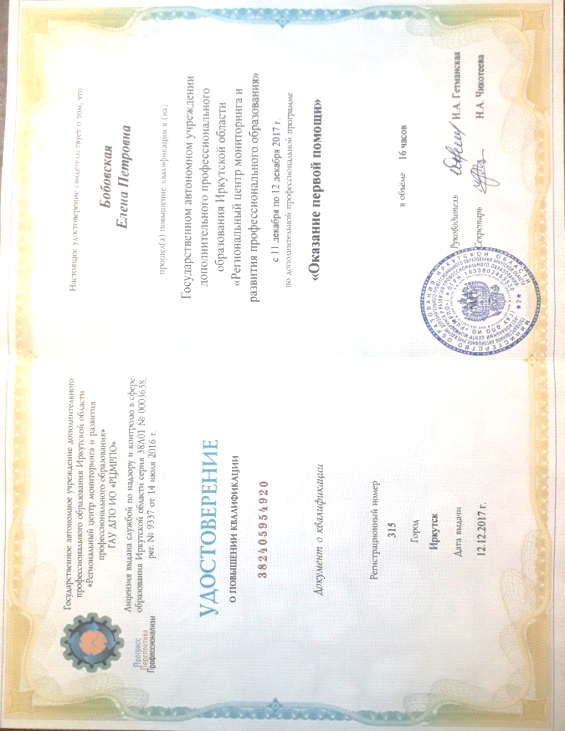 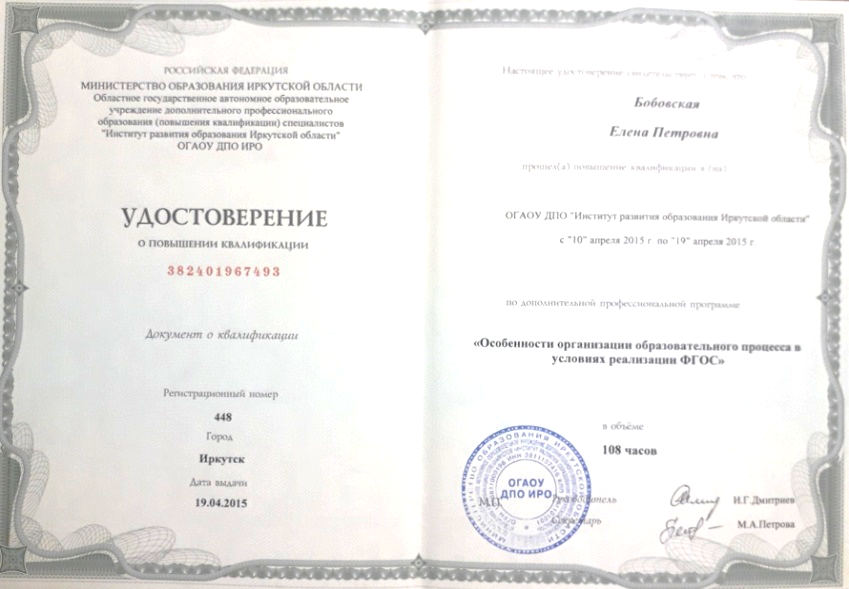 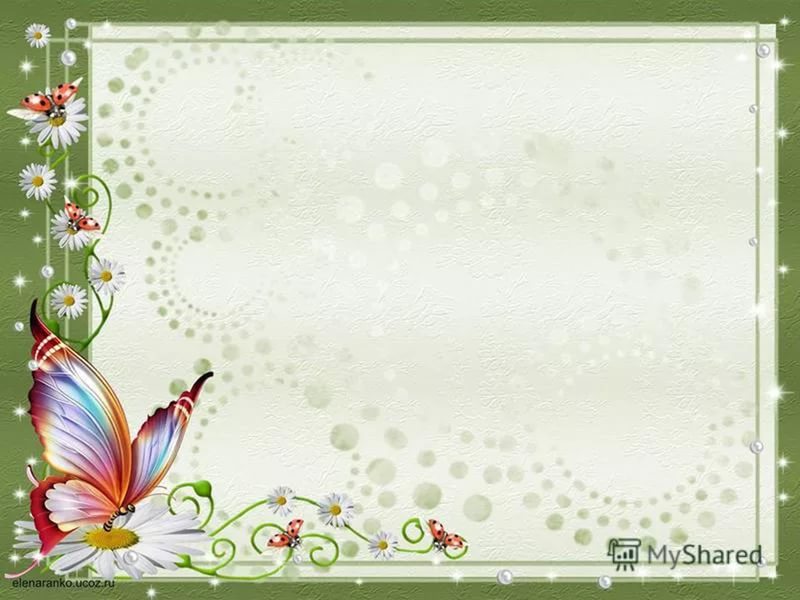 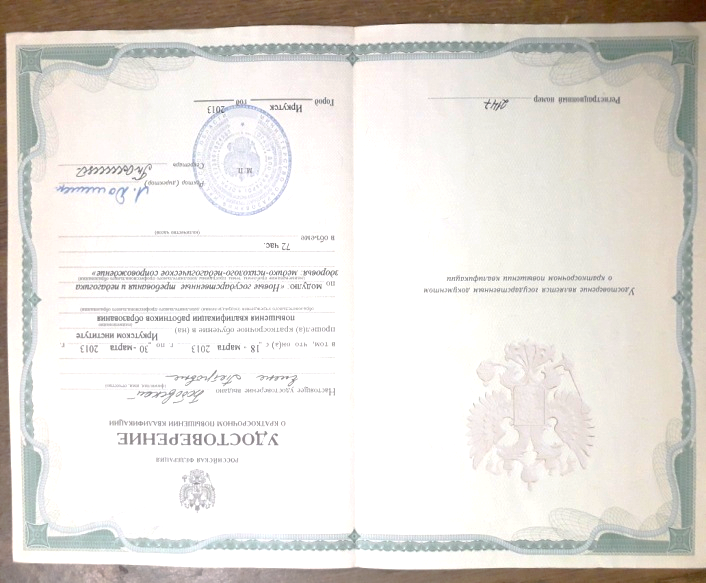 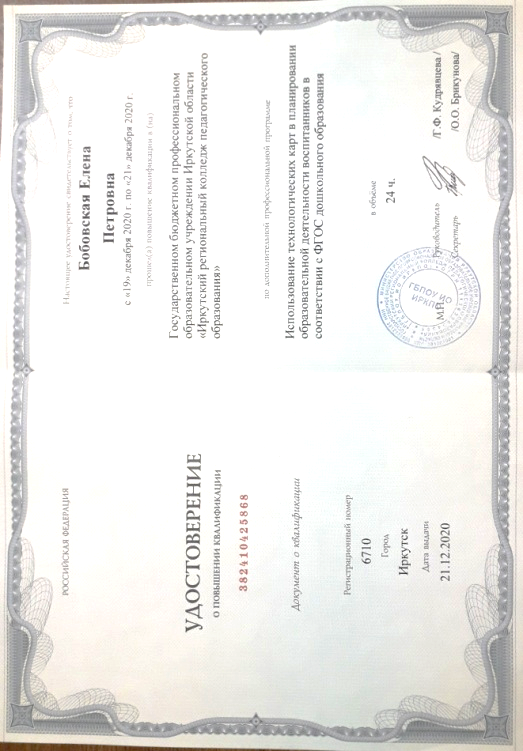 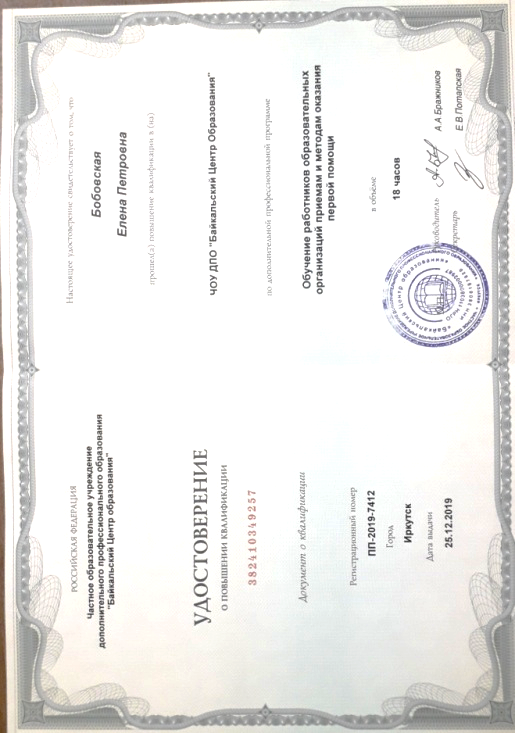 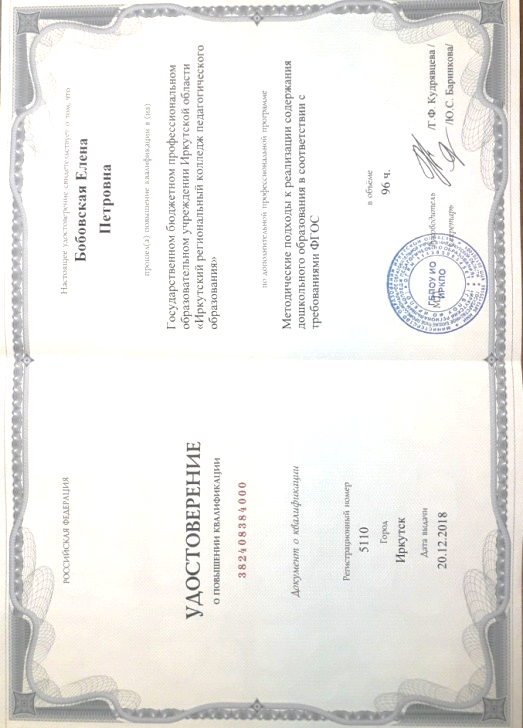 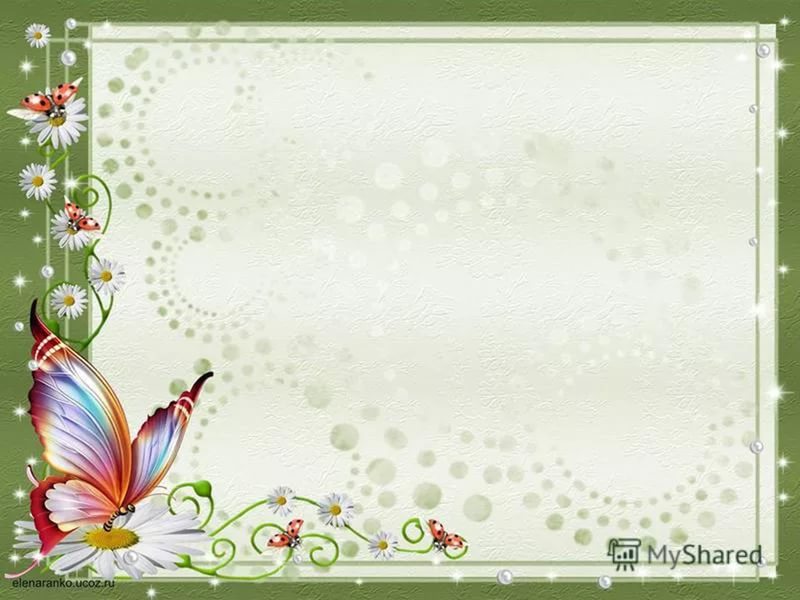 Достижения воспитанников
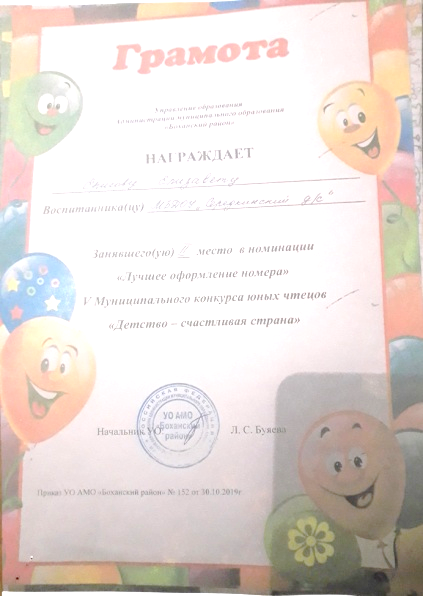 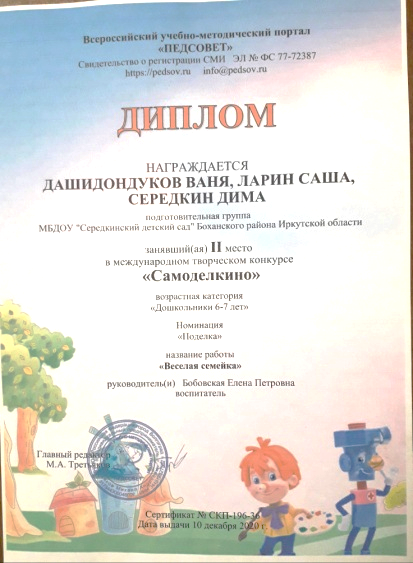 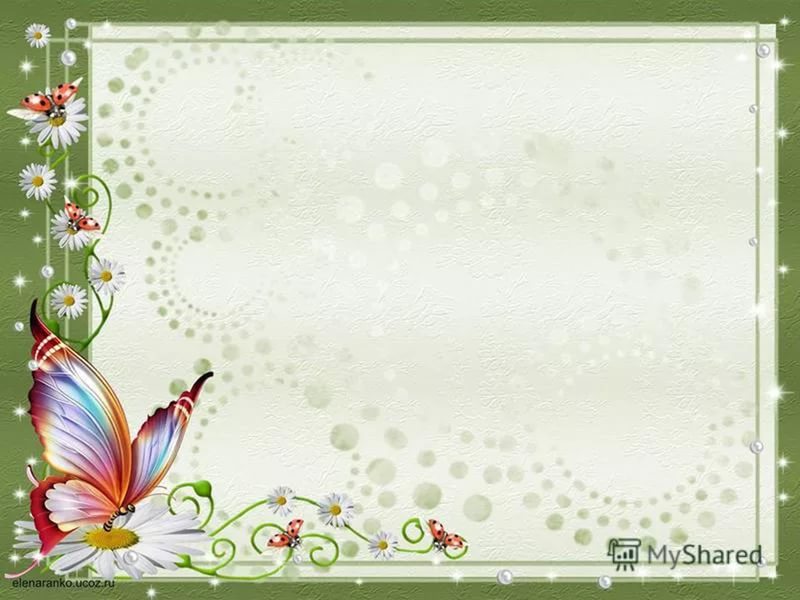 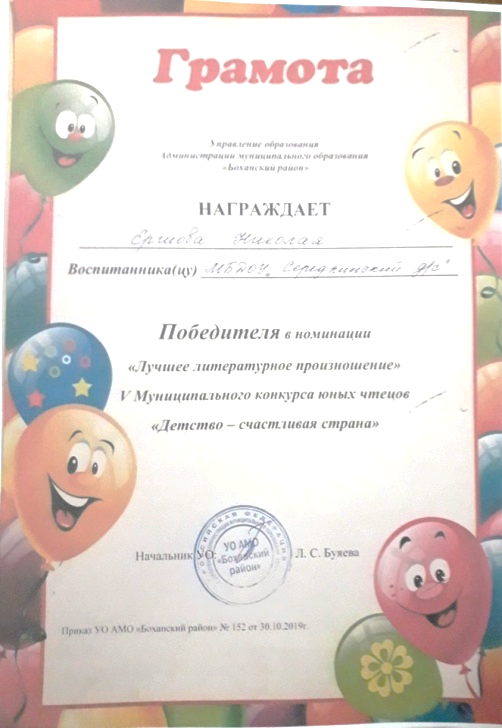 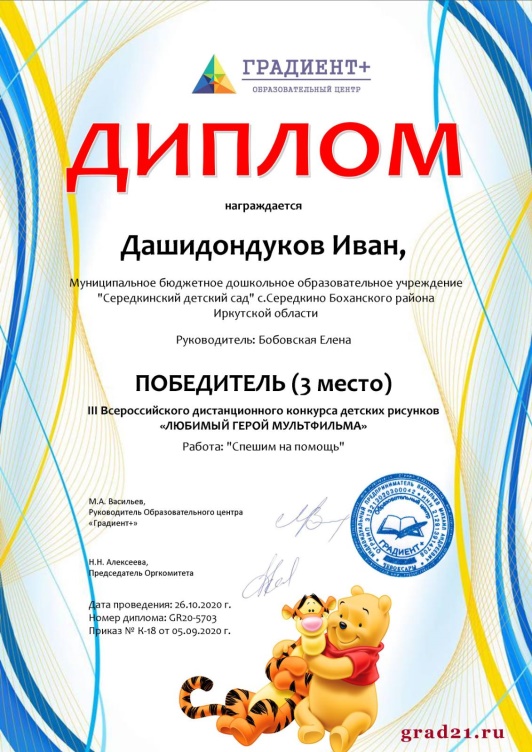 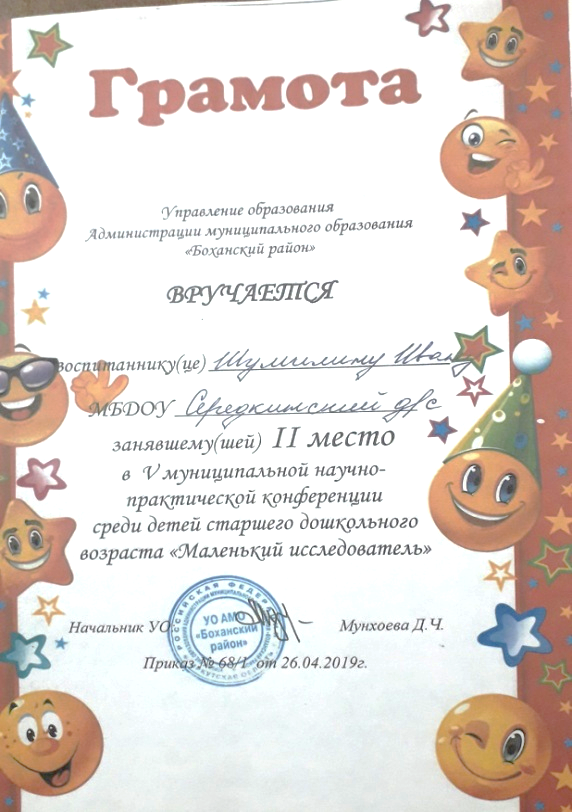 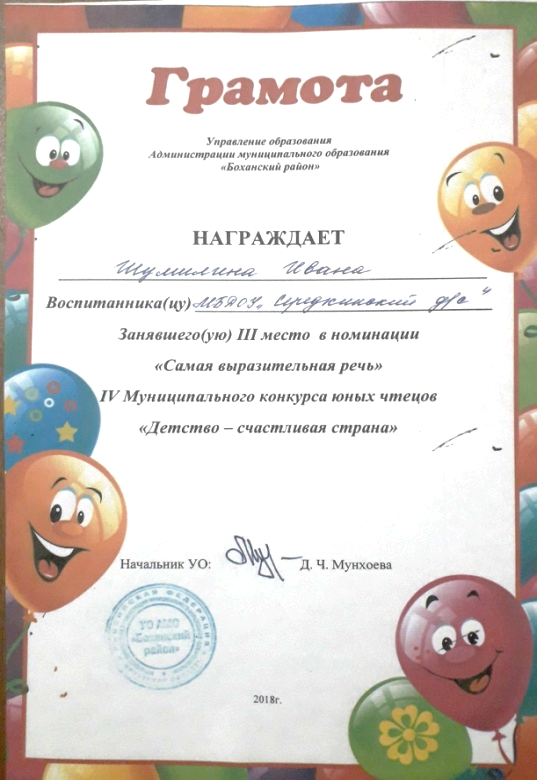 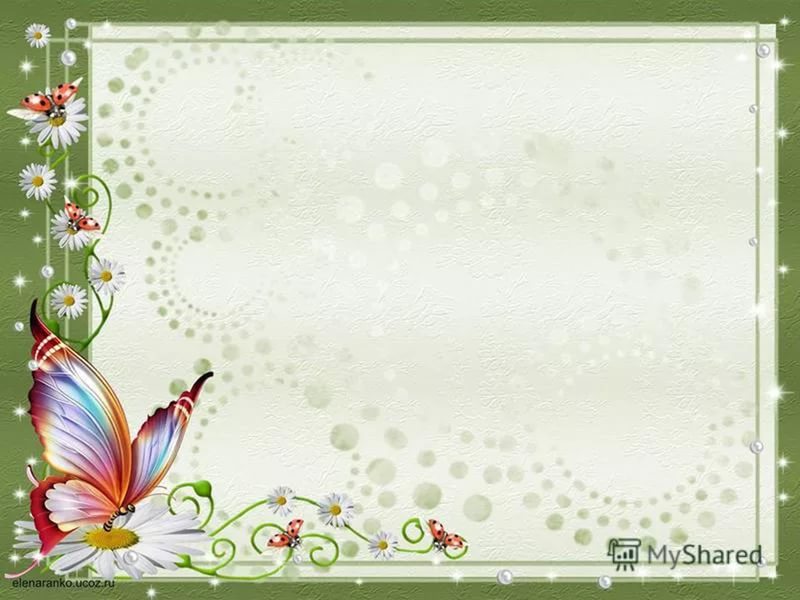 Поощрения и награды
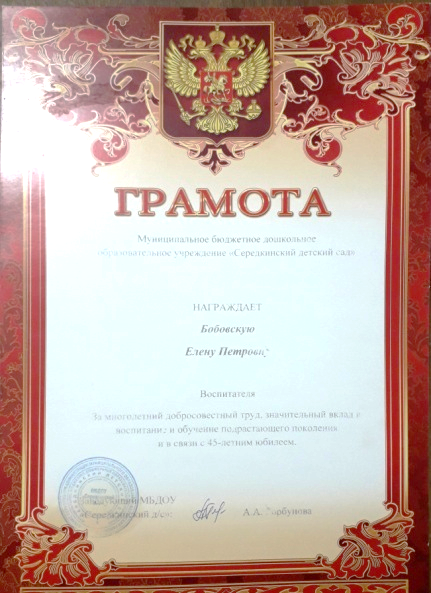 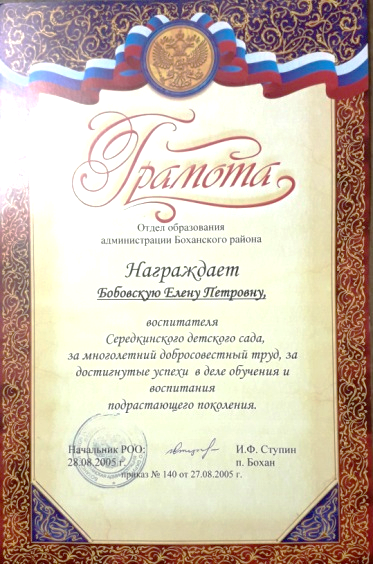 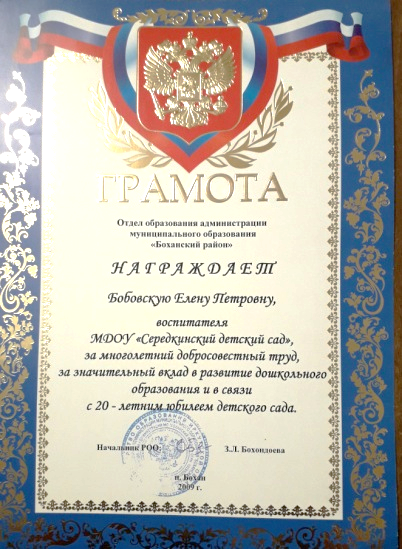 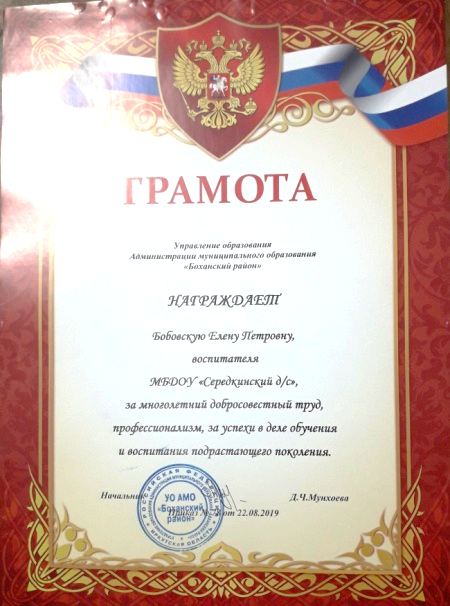 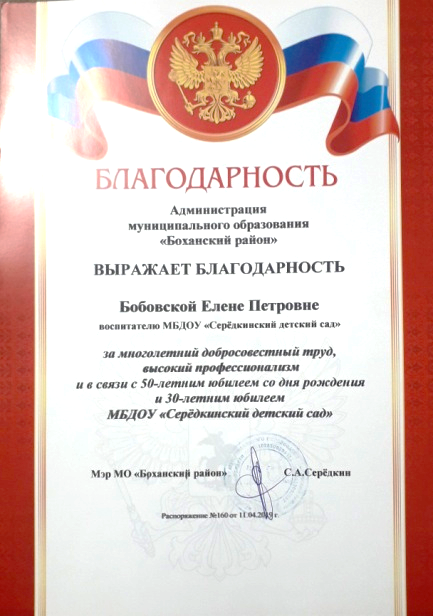 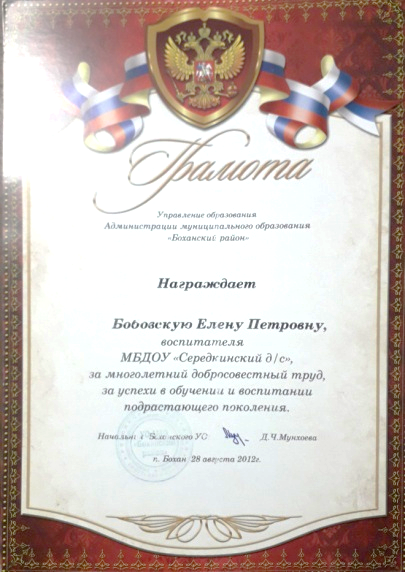 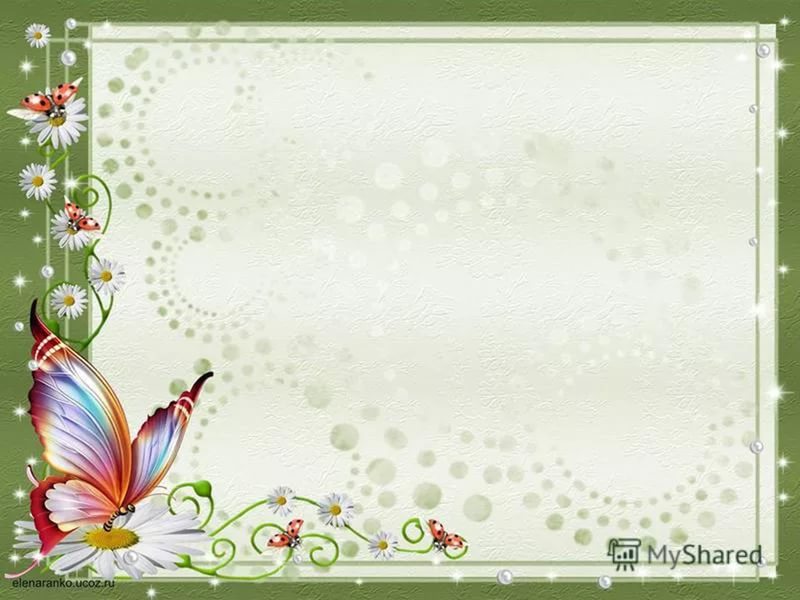 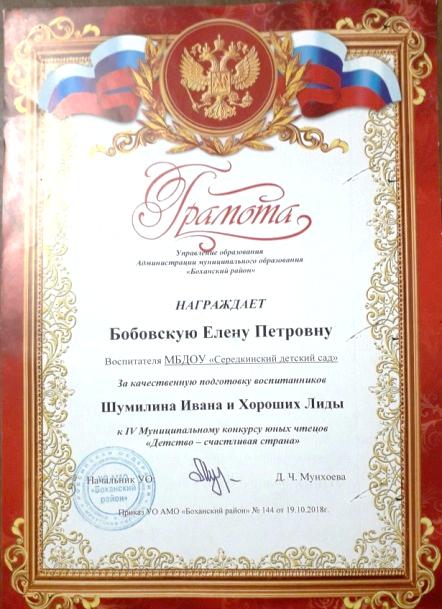 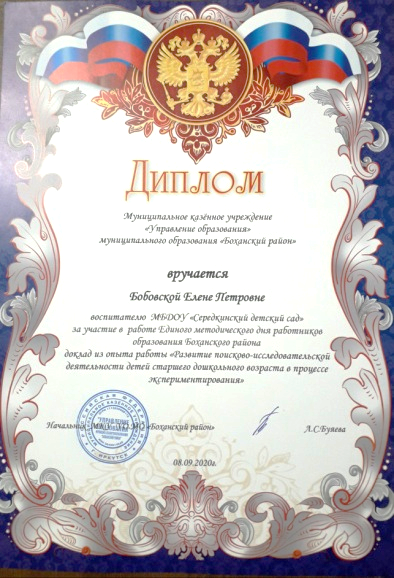 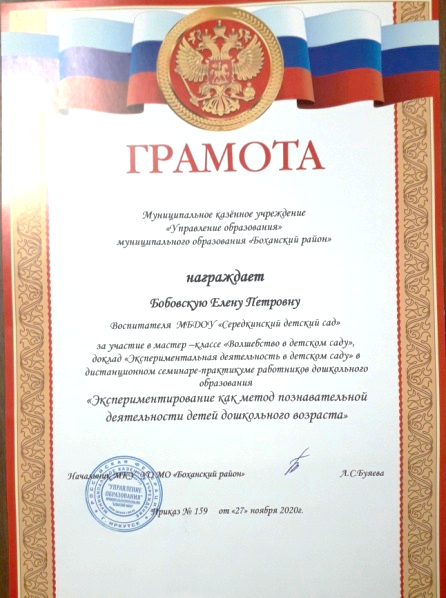 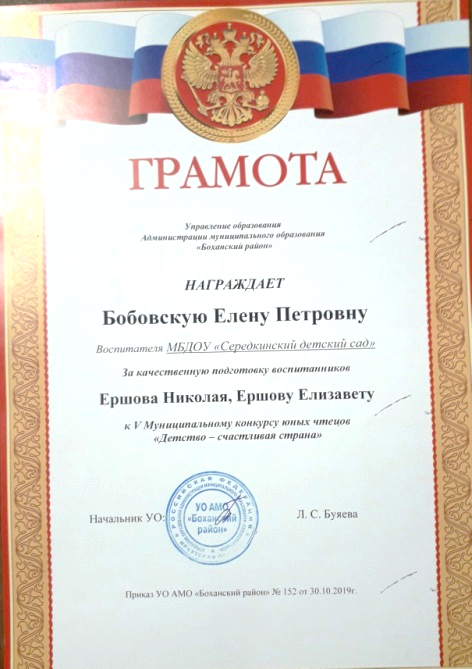 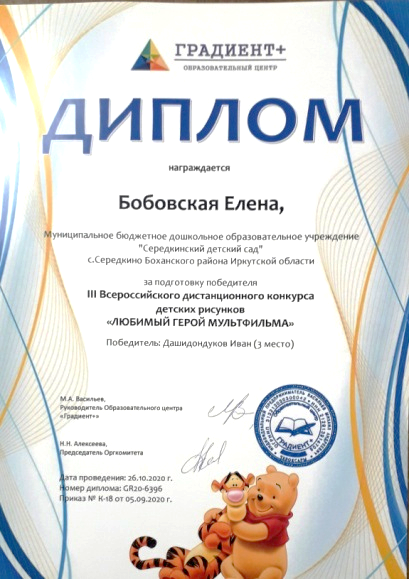 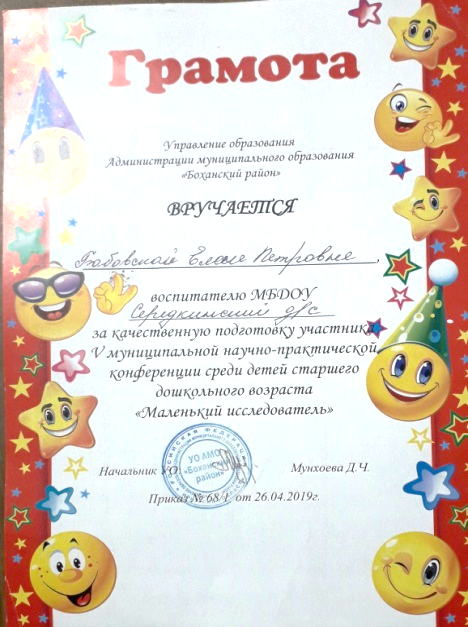 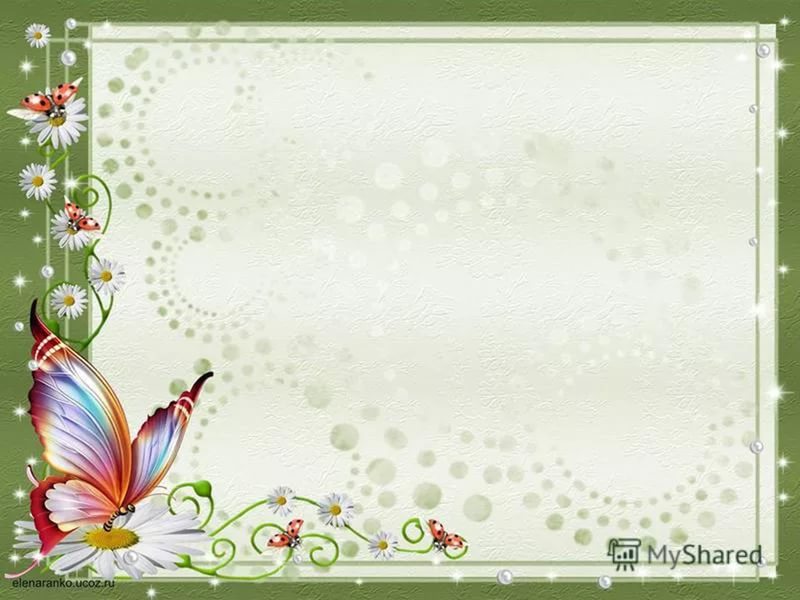 Наши будни
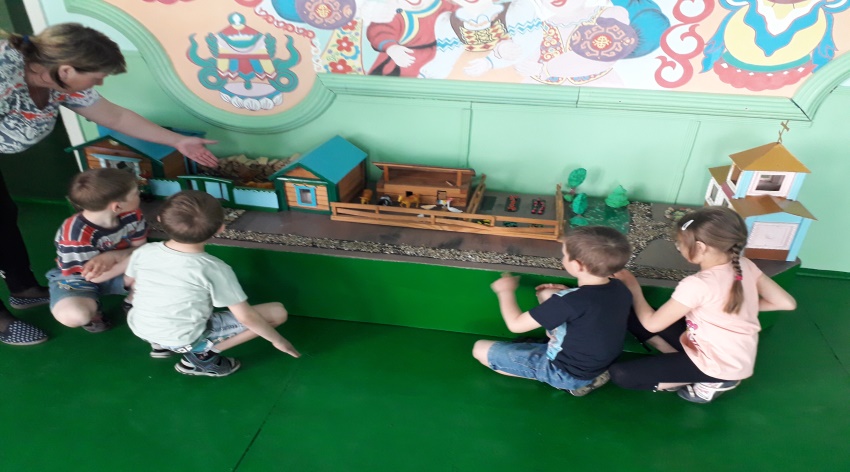 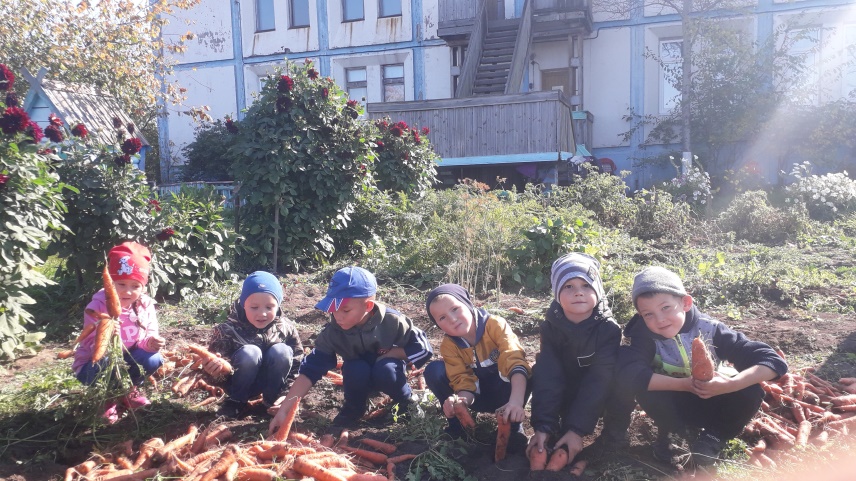 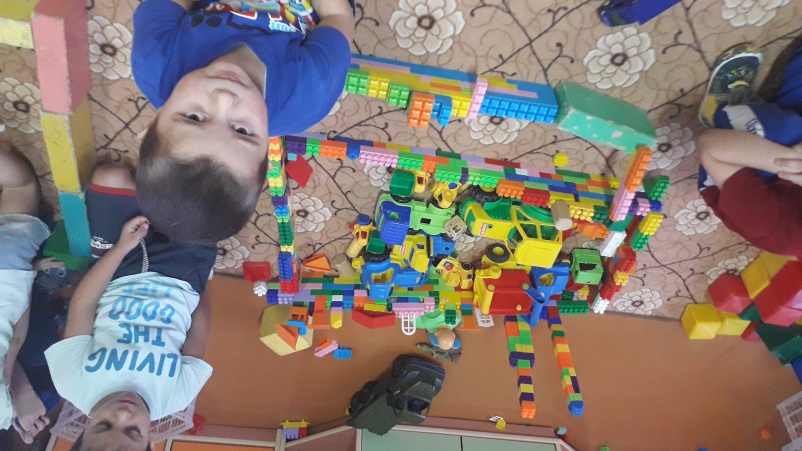 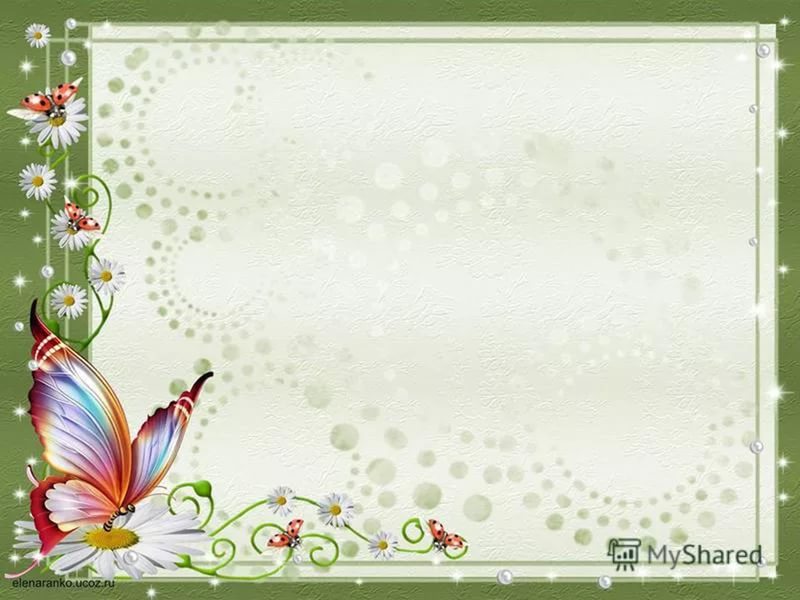 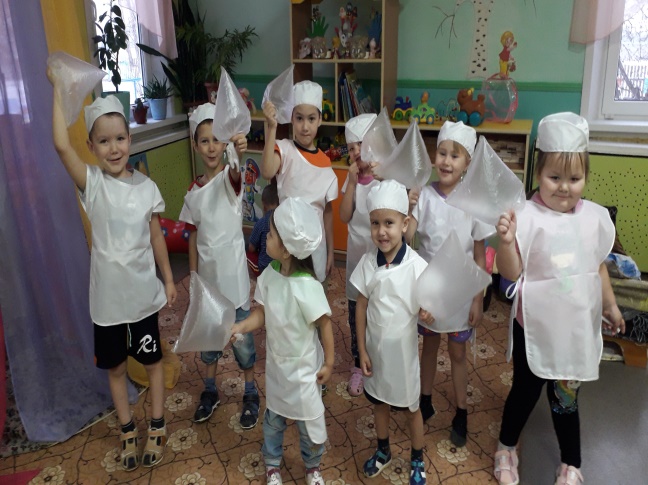 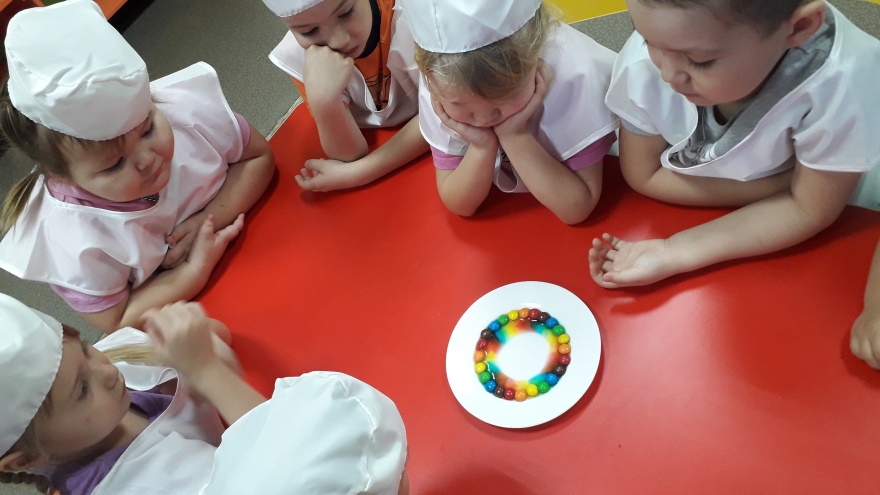 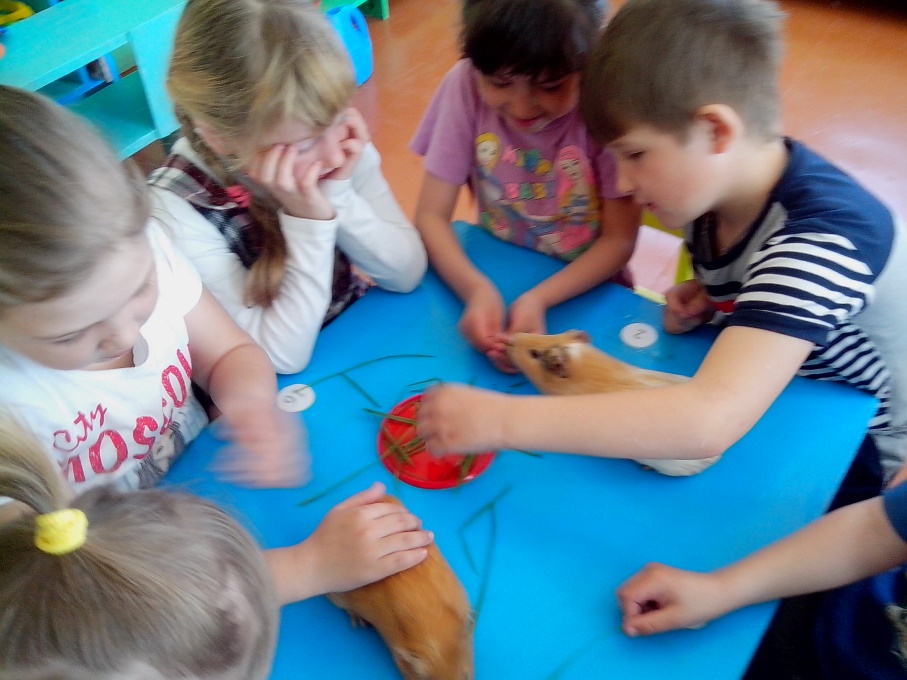 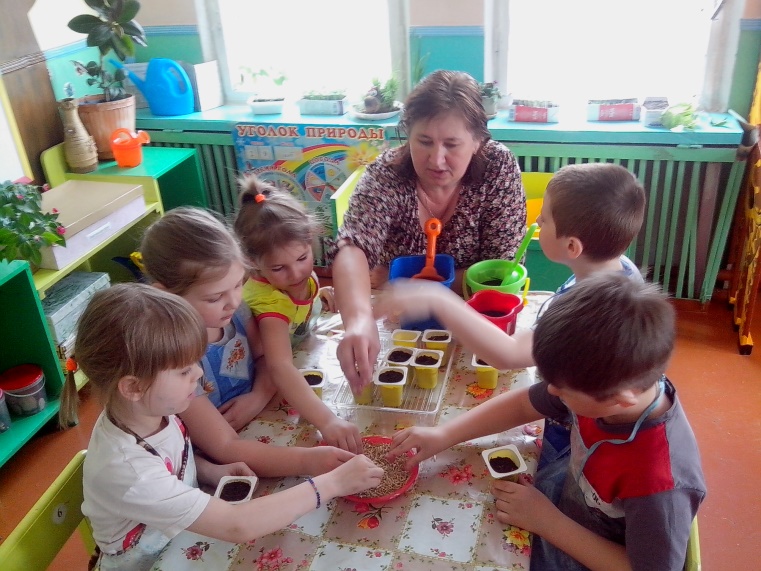 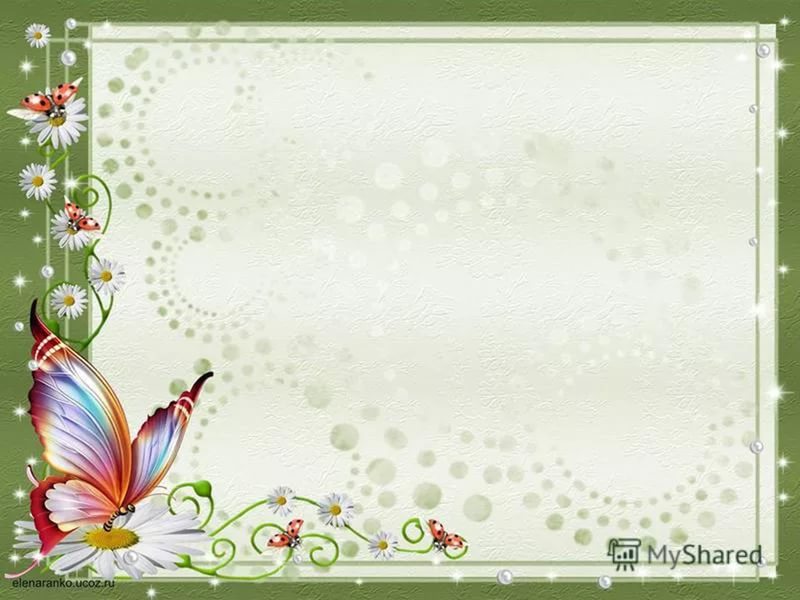 Наше творчество
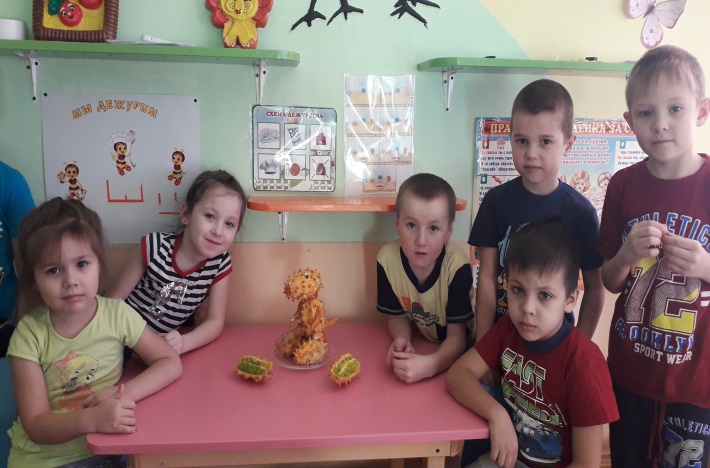 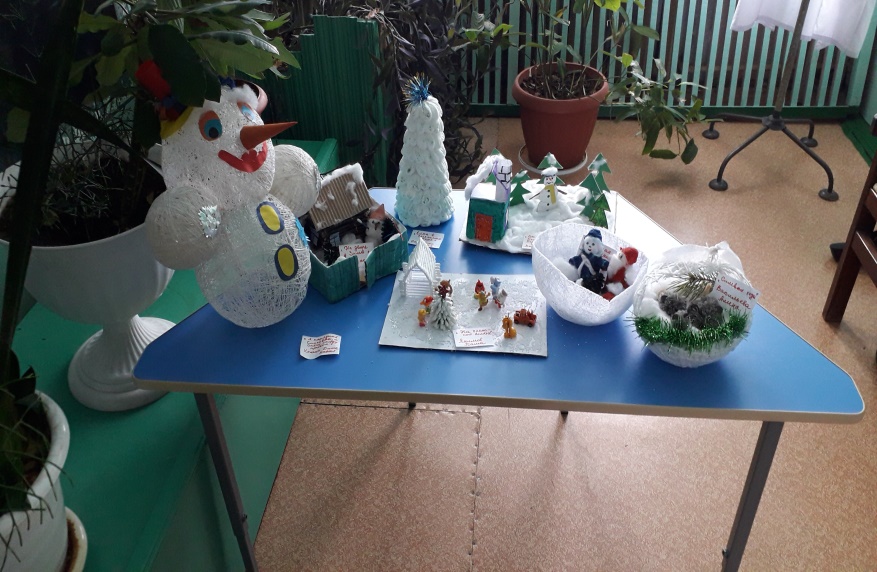 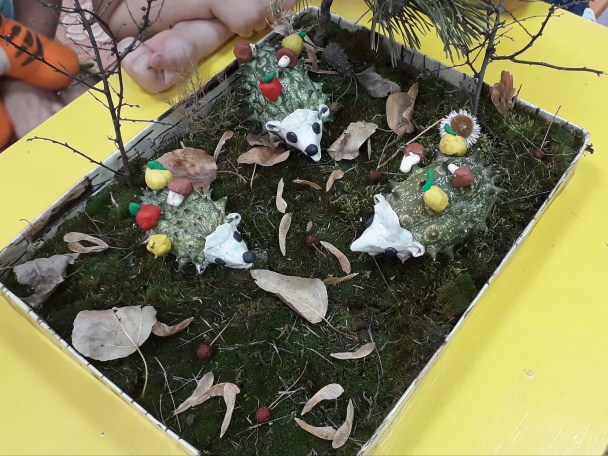 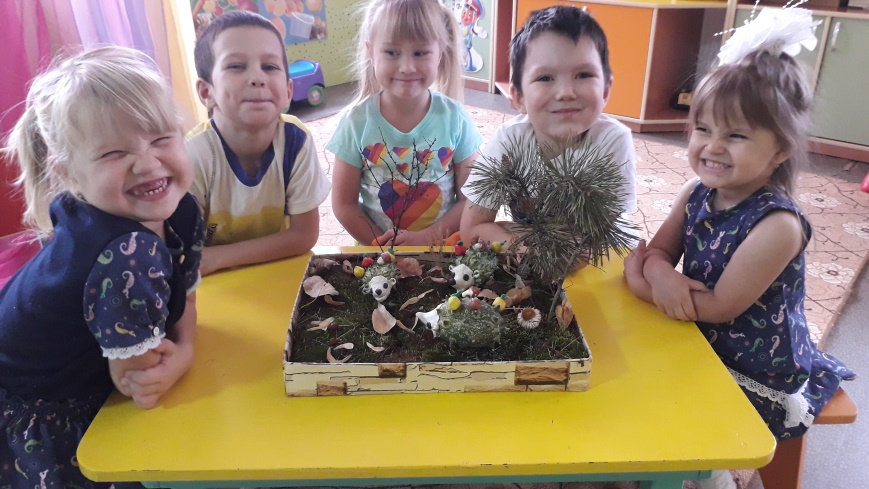 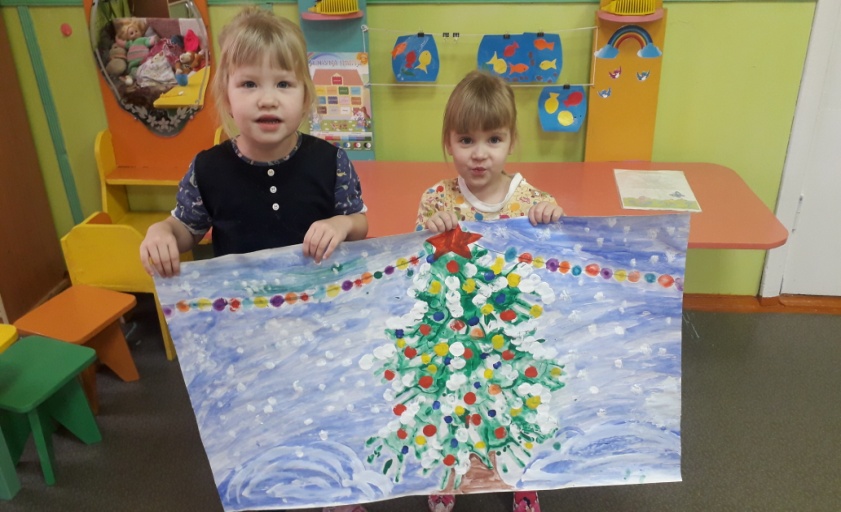 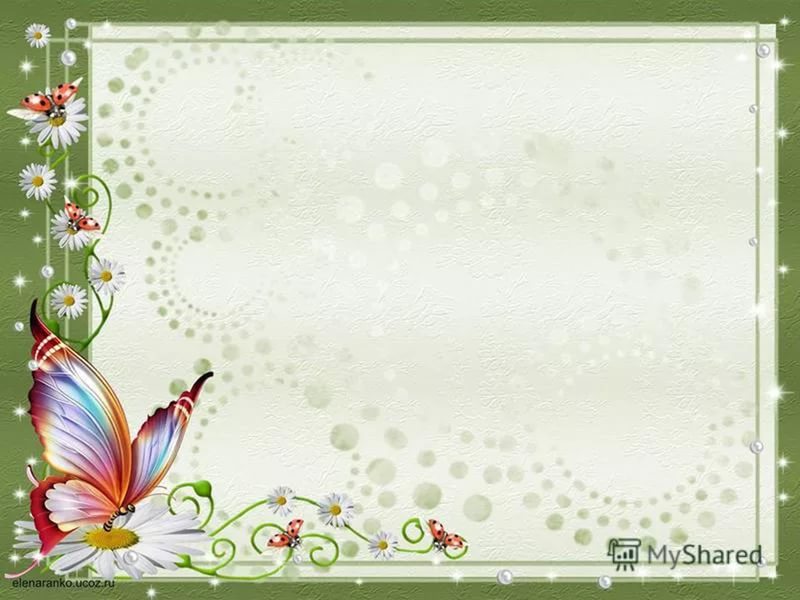 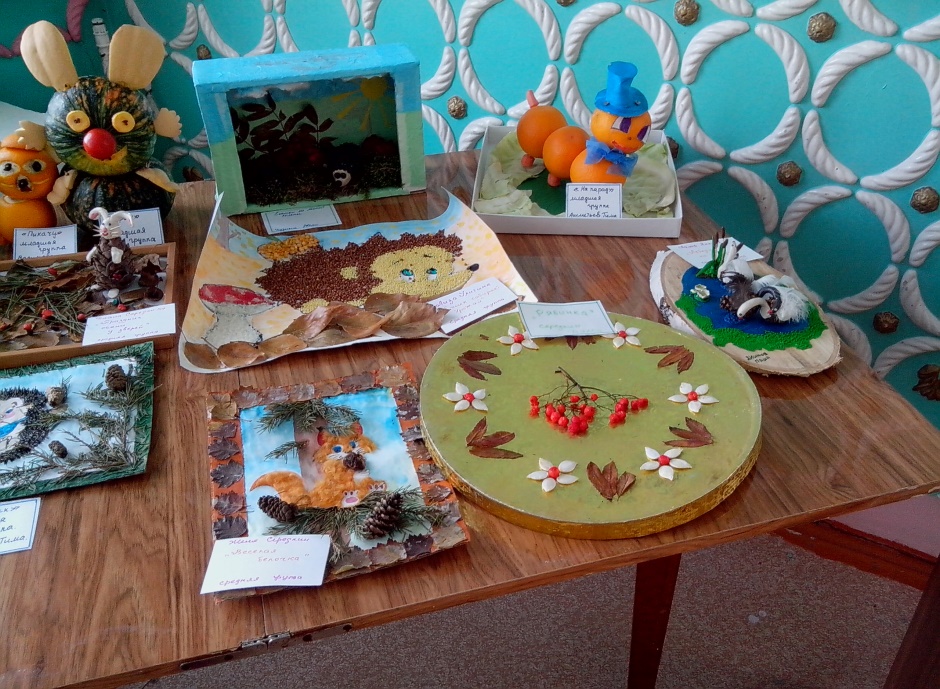 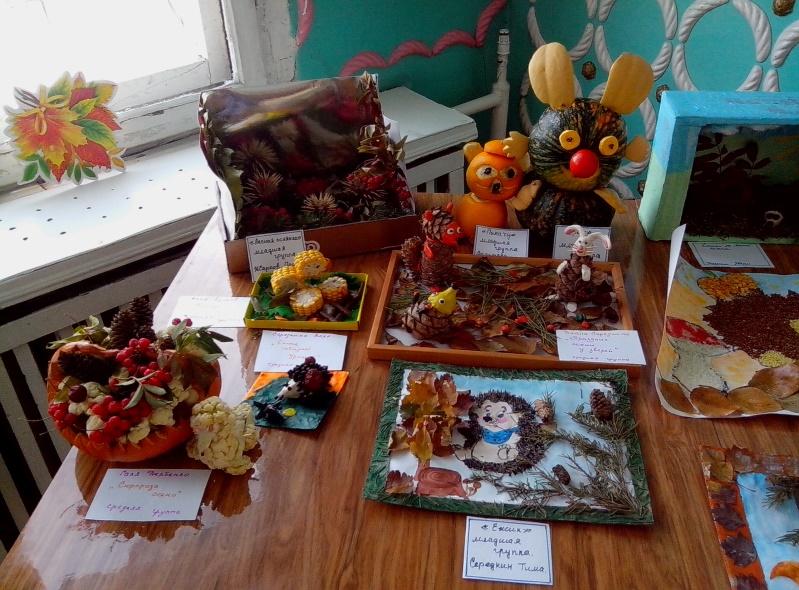 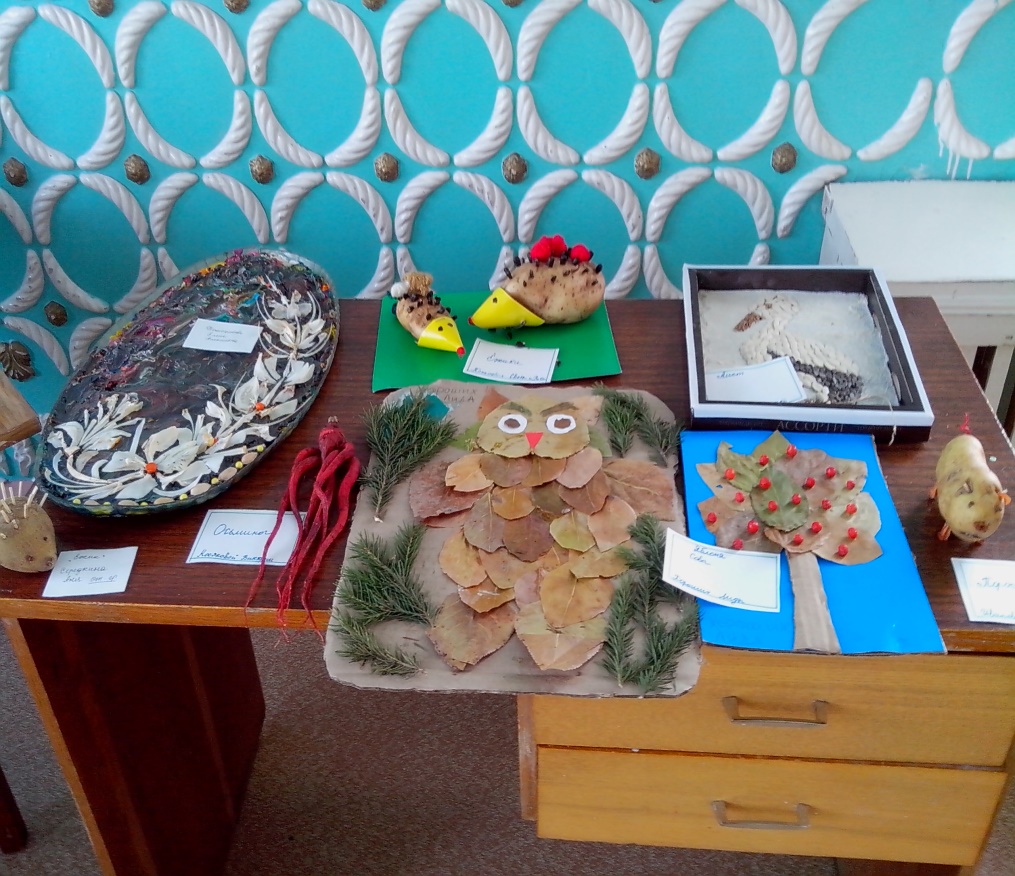 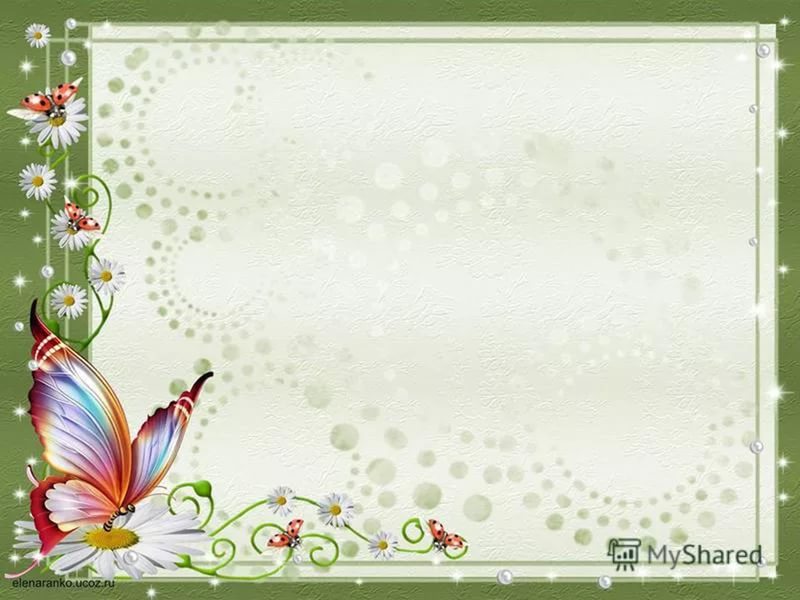 Наши развлечения
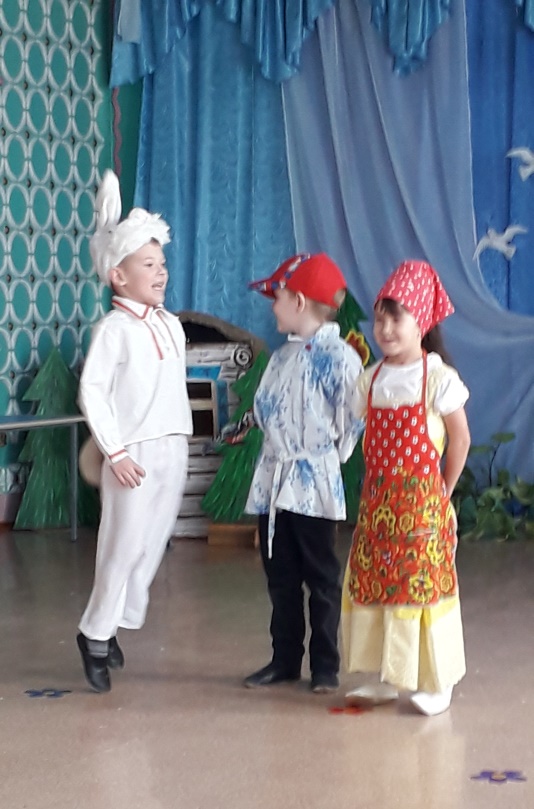 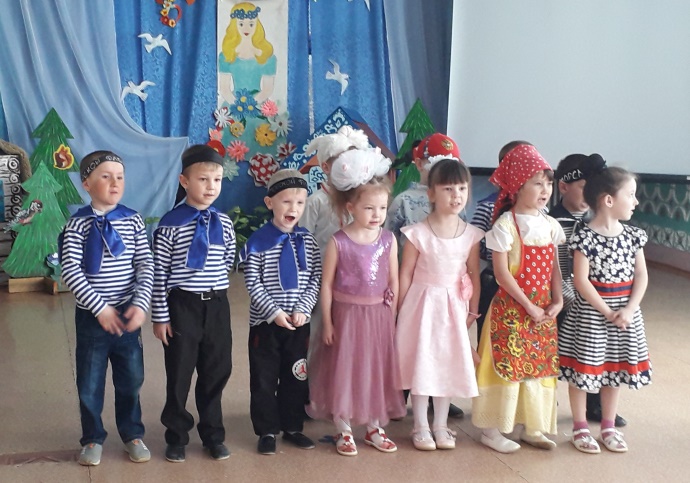 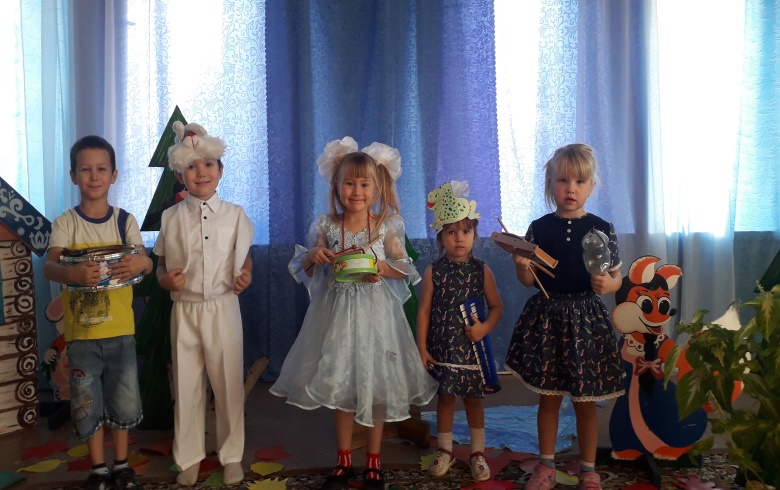 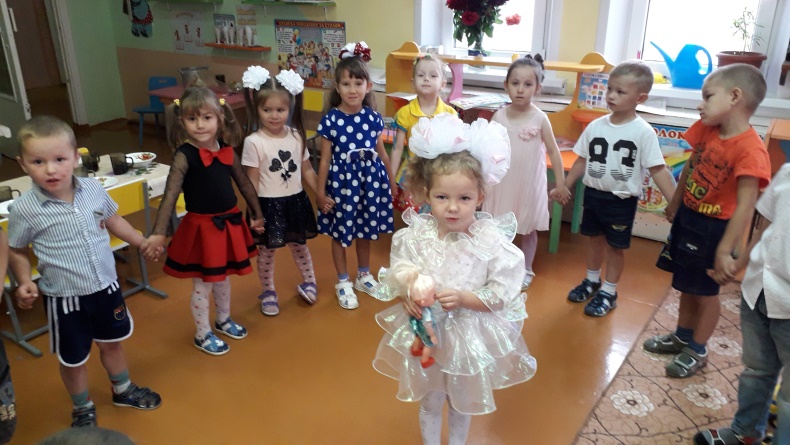 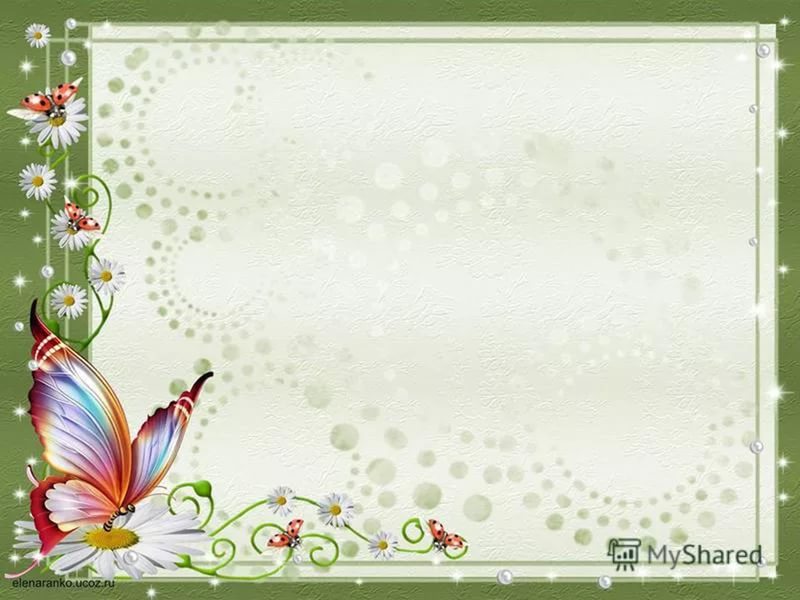 Ребёнок - это маленький росток, 
Который холим, любим и лелеем; 
Ребёнок - это маленький цветок, 
Мы всей душой его согреем, 
 Мы позаботимся о том,
 Чтоб мир открыть ему прекрасный, 
Чтоб лучик солнца рядом с ним 
Светился добротой и счастьем. 
Пусть напоит добром любви
 Цветочек нежный дождь-проказник; 
Расти, цветочек наш, расти
 И превратись в цветок прекрасный!
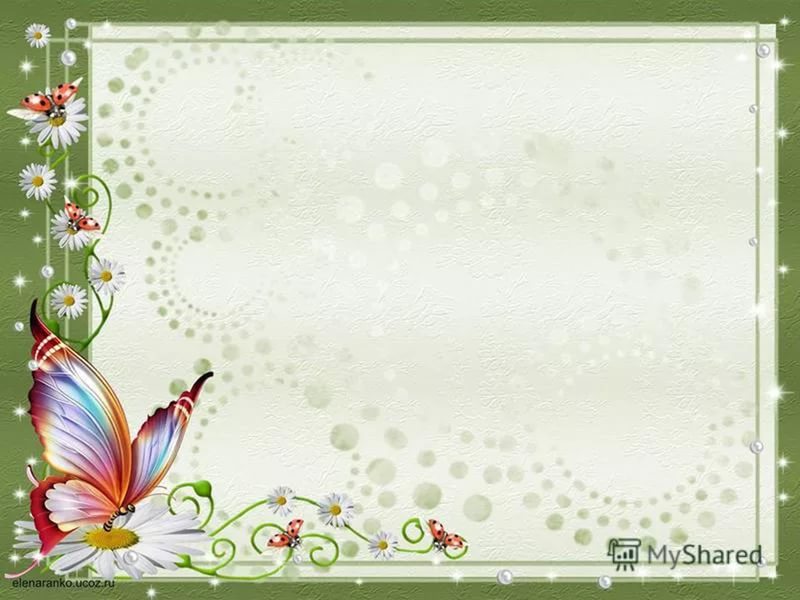 Спасибо 
за внимание!